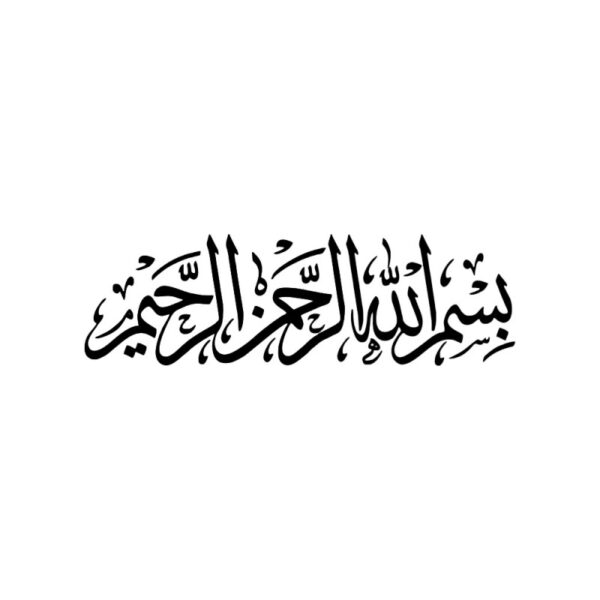 CLUSTER NAME:GBHSS YOUNISABADDISTRICT KEAMARI
SCHOOLS INCLUDED IN CLUSTER GBHSS YOUNISABADCLUSTER HUB1  :GBHSS YOUNISABADFEEDER SCHOOL1.GBPS HUSSAINI2.GBHS SHAMSPIR3.GBPS SHAMSPIR4.GBPS KAKA VILLAGE2:   GBHS PIR MUHAMMAD BHIT3:   GBHSS K-B-G-N,BABA ISLANDFEEDER SCHOOL1.GGPS MANORA CANTT2.KMC BOYS PRIMARY SCHOOL3.GBHS SALEHABAD4.GBPS MANORA5.GBPS ISMAIL ALI ISLAMIA
CLUSTER HEAD:Sir SHER MUHAMMAD JATOI
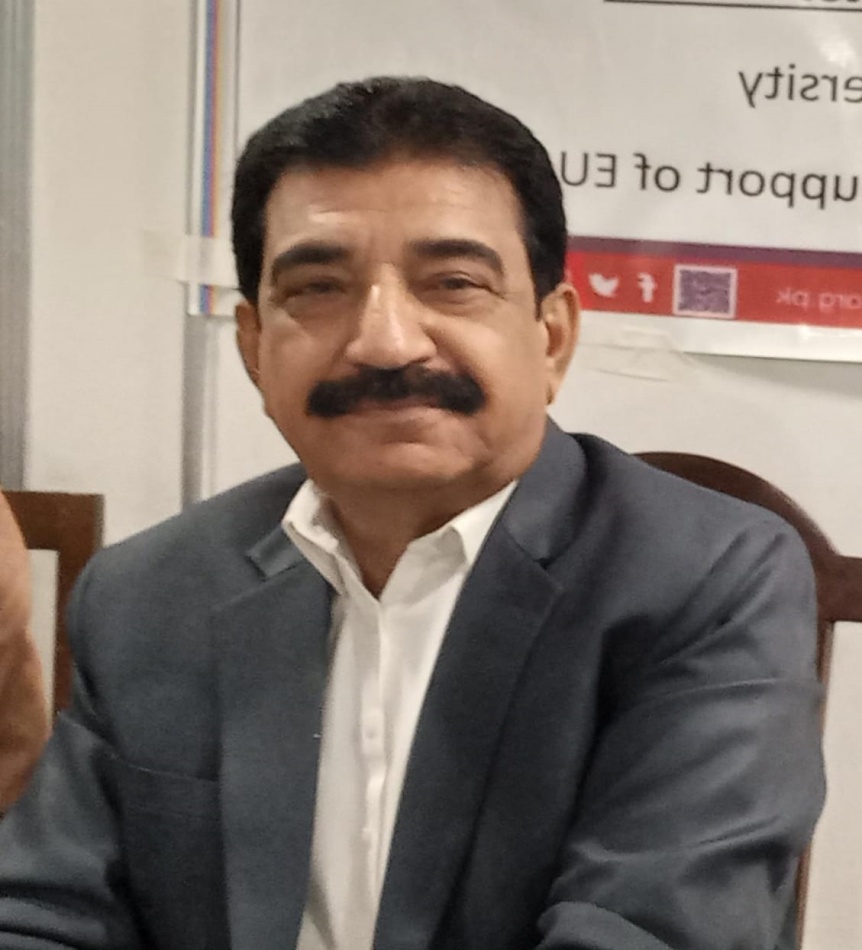 Goals1.Enhancing Student Learning Improving Teacher Practice2.Emphasis On Teachers Development And Learning Culture
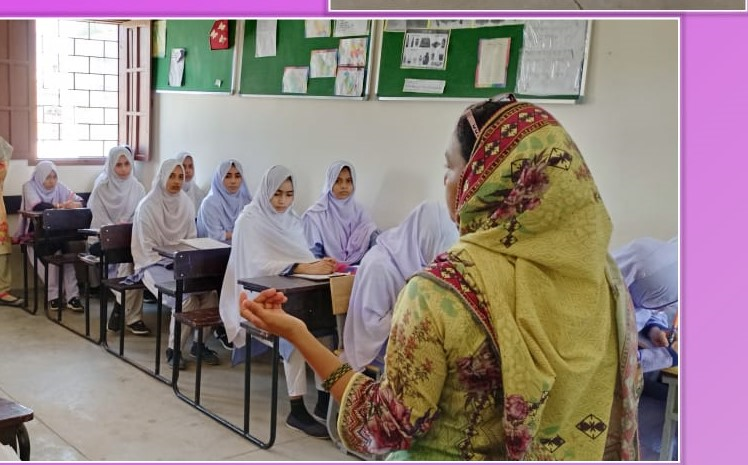 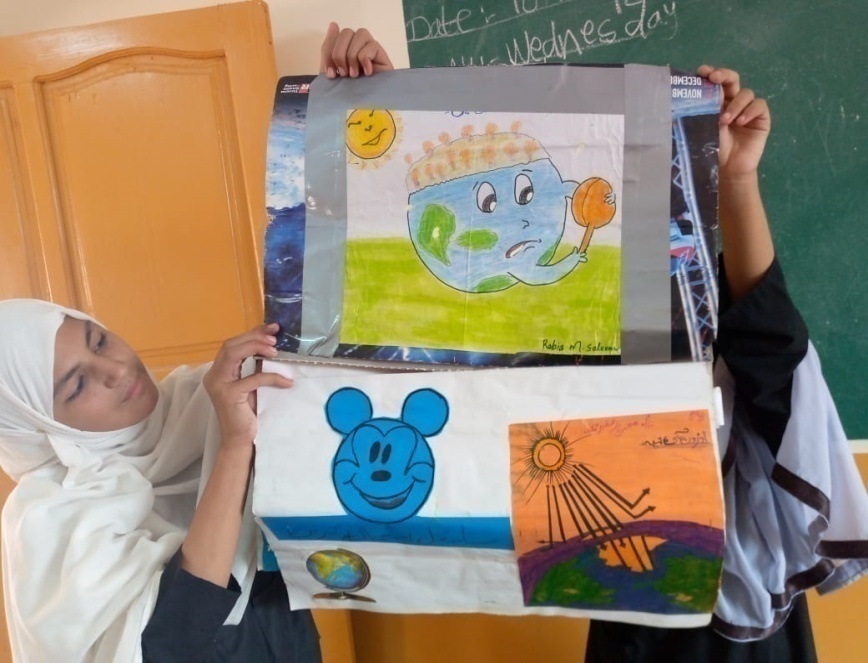 Impact of Pedagogy, CPD CycleAnd Bloom’s Taxonomy
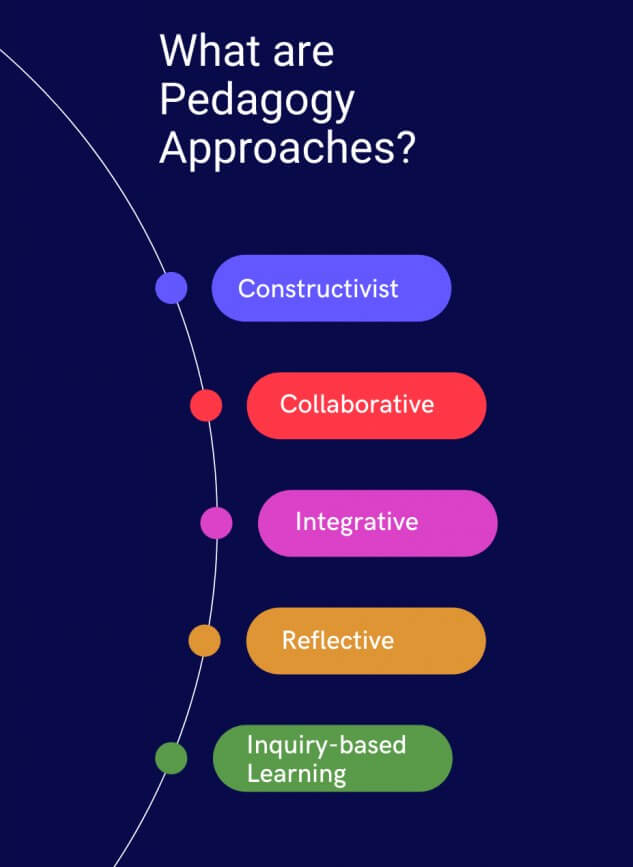 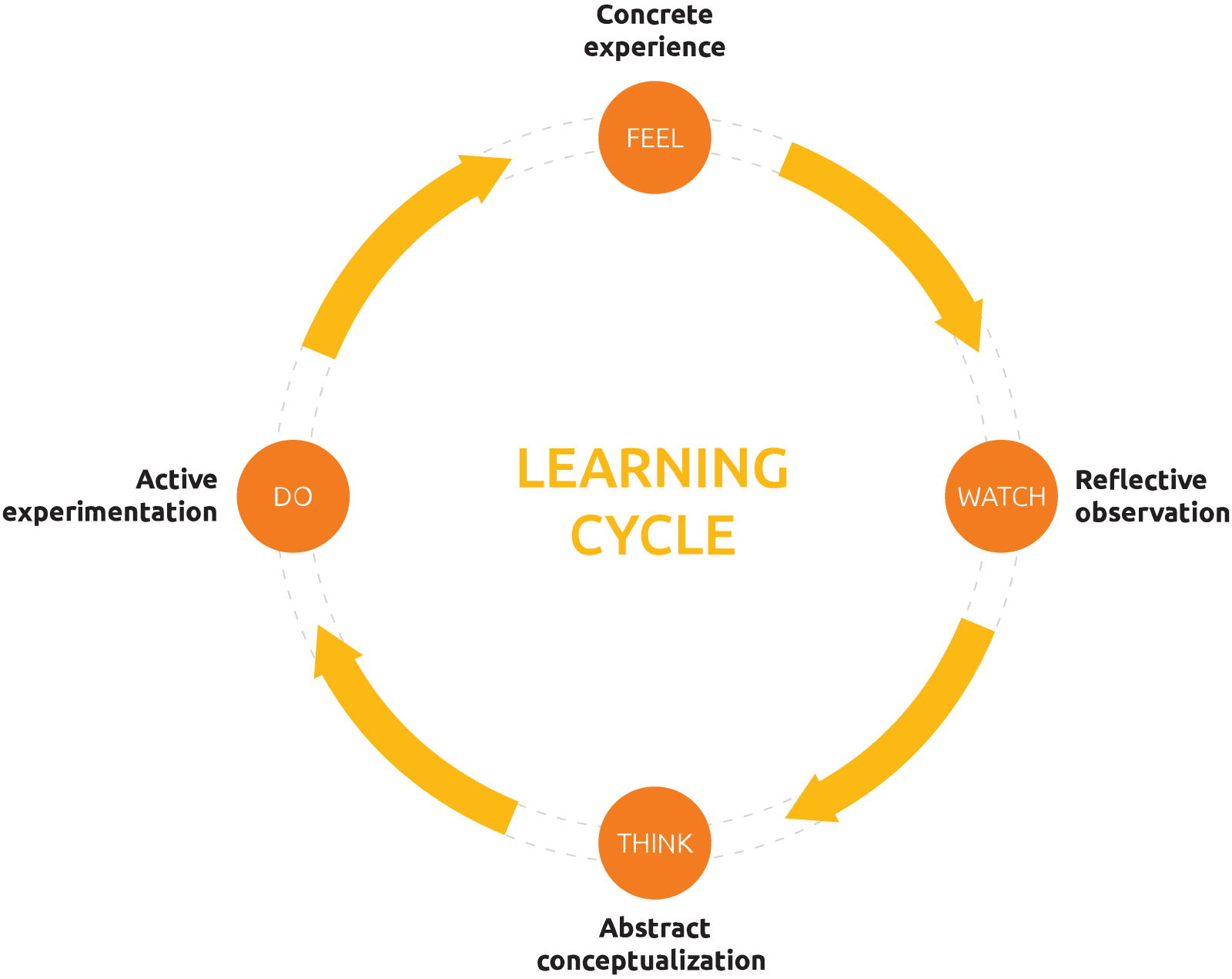 KEY CHARACTERISTICSFACE TO FACE INTERACTIONWITH MENTEESROLE OF GUIDE TEACHERS AND SUBJECT COORDINATORS MONTHLY TRAINING SESSIONS OF CLUSTERS/ HUB SCHOOL
ACADEMIC DEVELOPMENT1-ACADEMIC PLANNER2-LESSON PLANNING TECHNIQUE3-PORTFOLIO OF TEACHERS4-PARENTS TEACHER MEETING5-EXAMINATION SCHEDULE
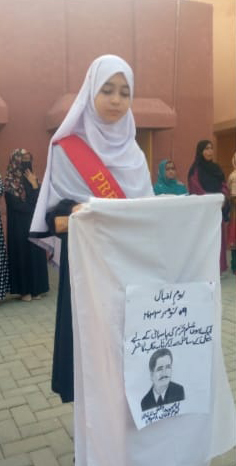 Event Activities
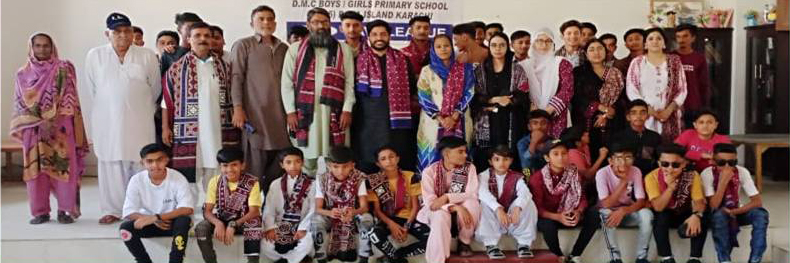 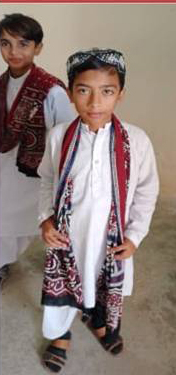 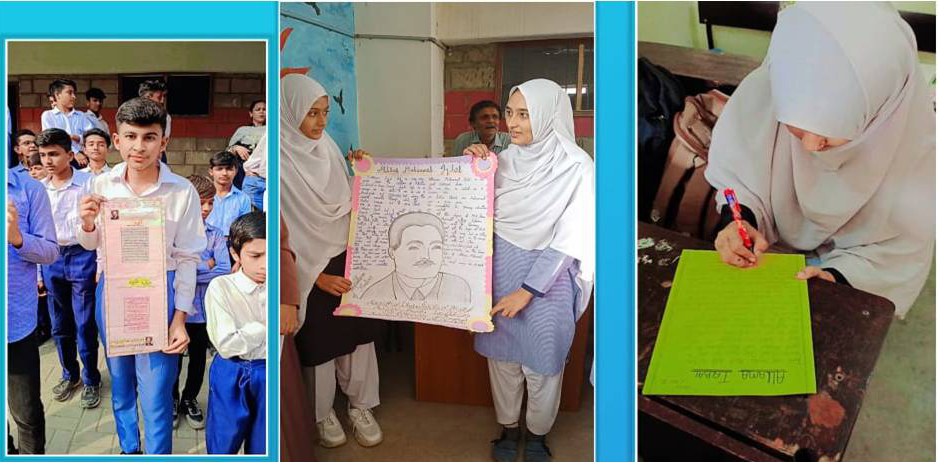 IQBAL DAY
SINDH CULTURE DAY
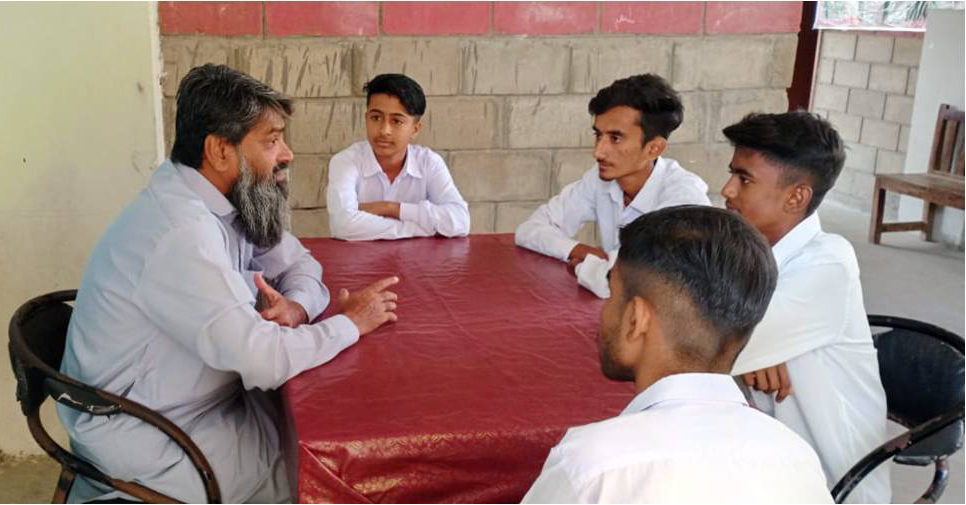 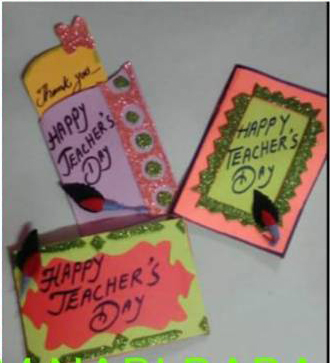 Consoling
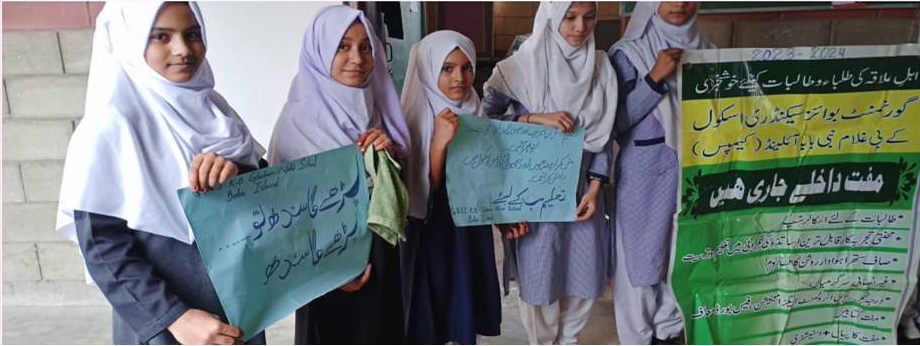 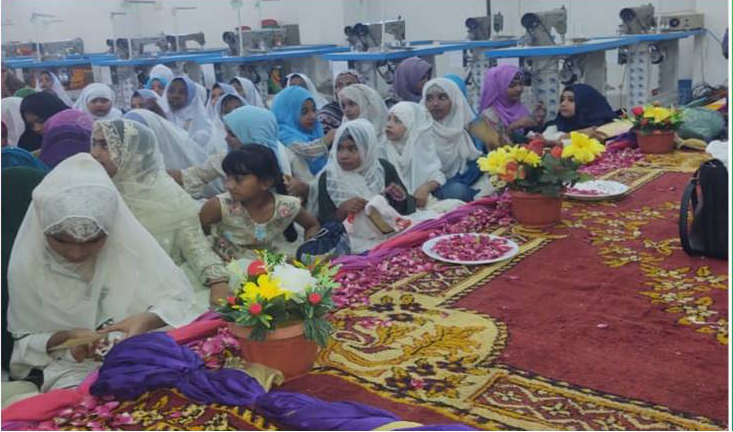 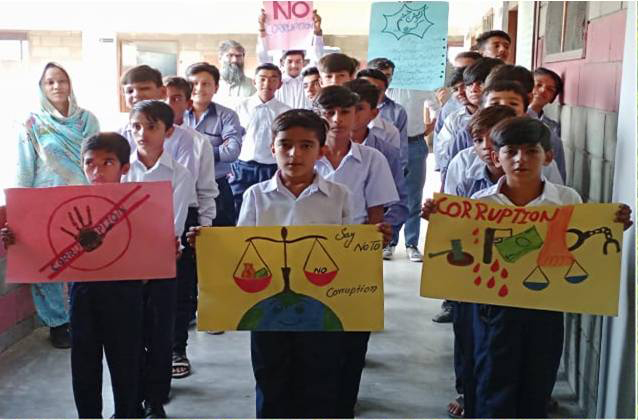 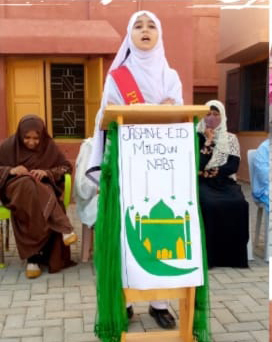 Eid-Millad Un Nabi
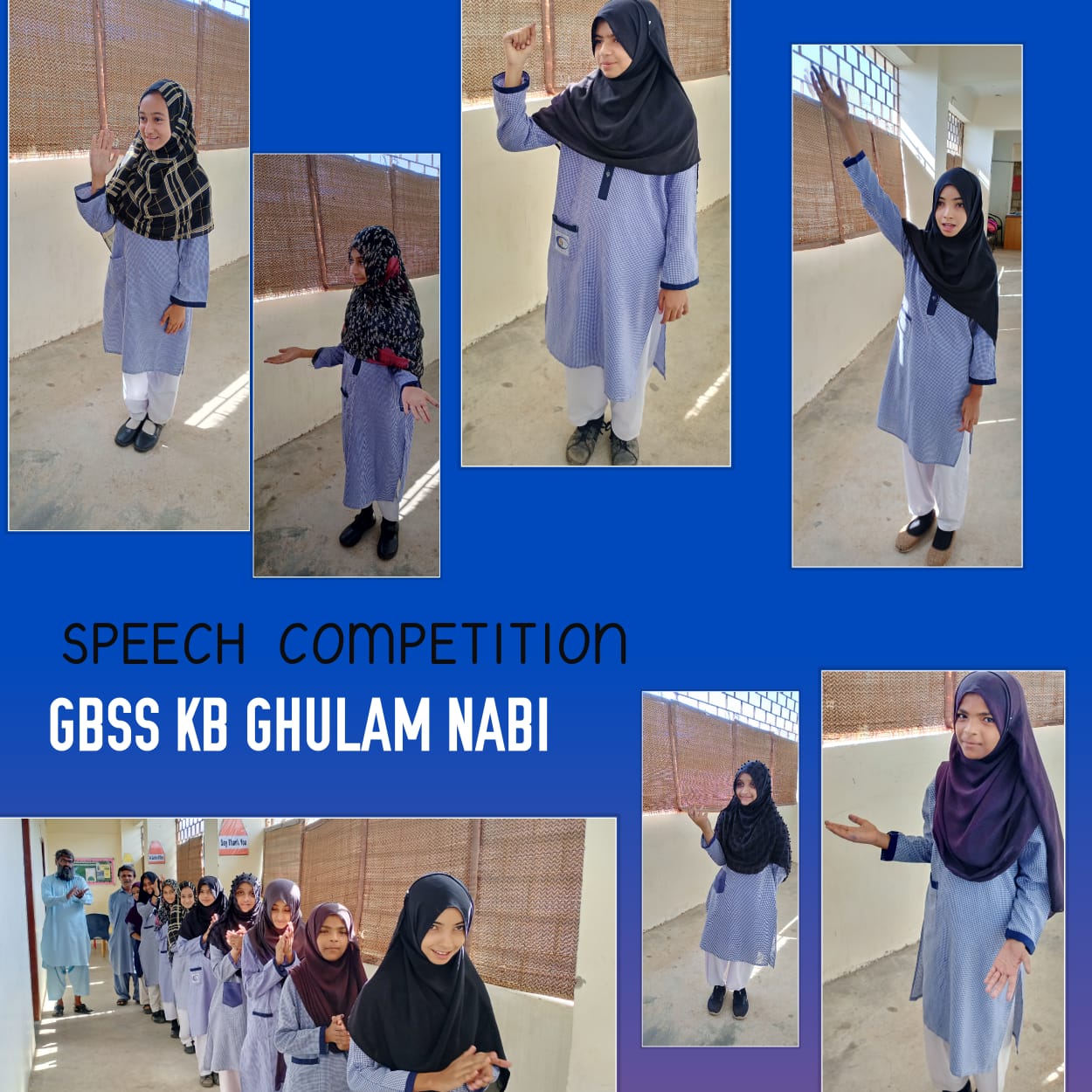 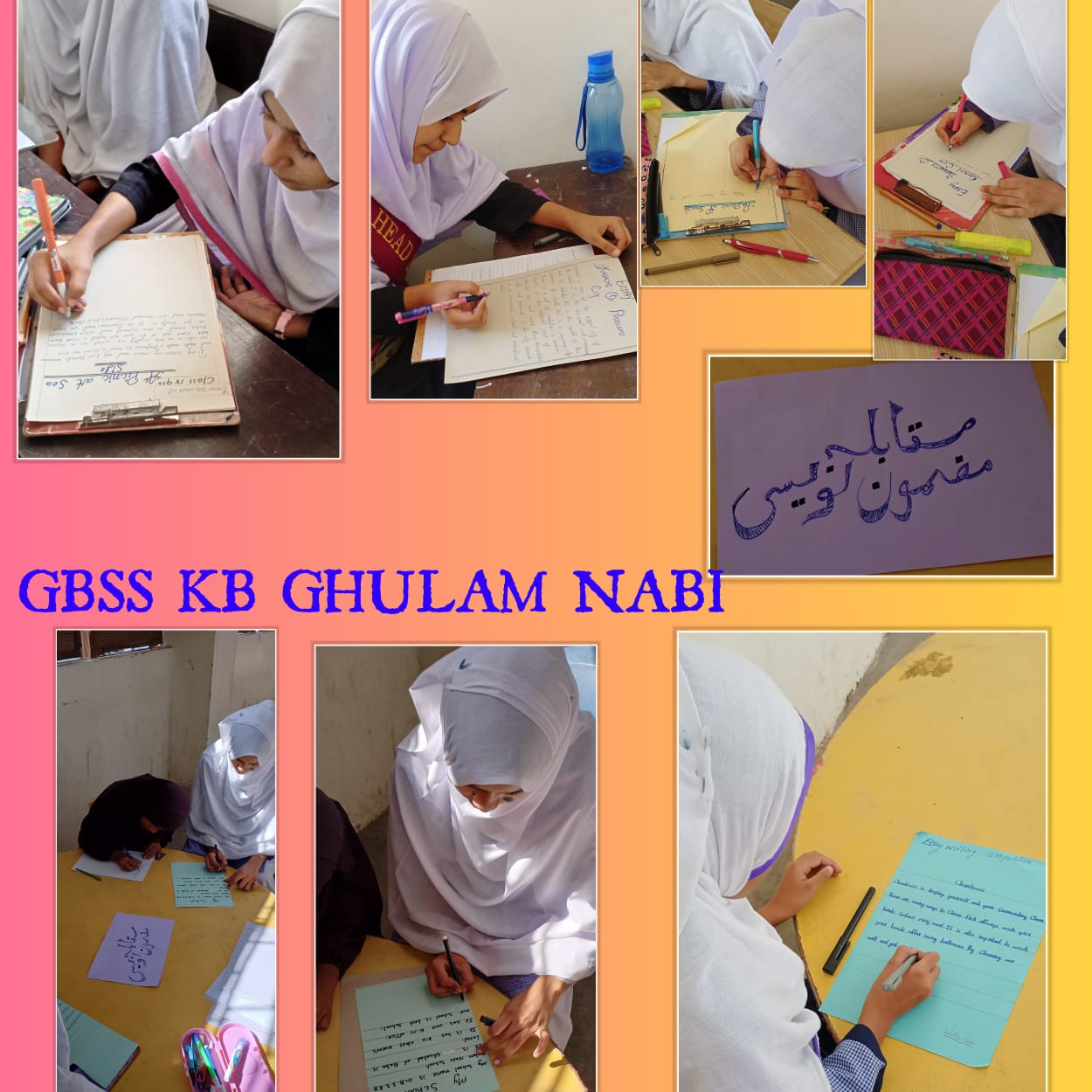 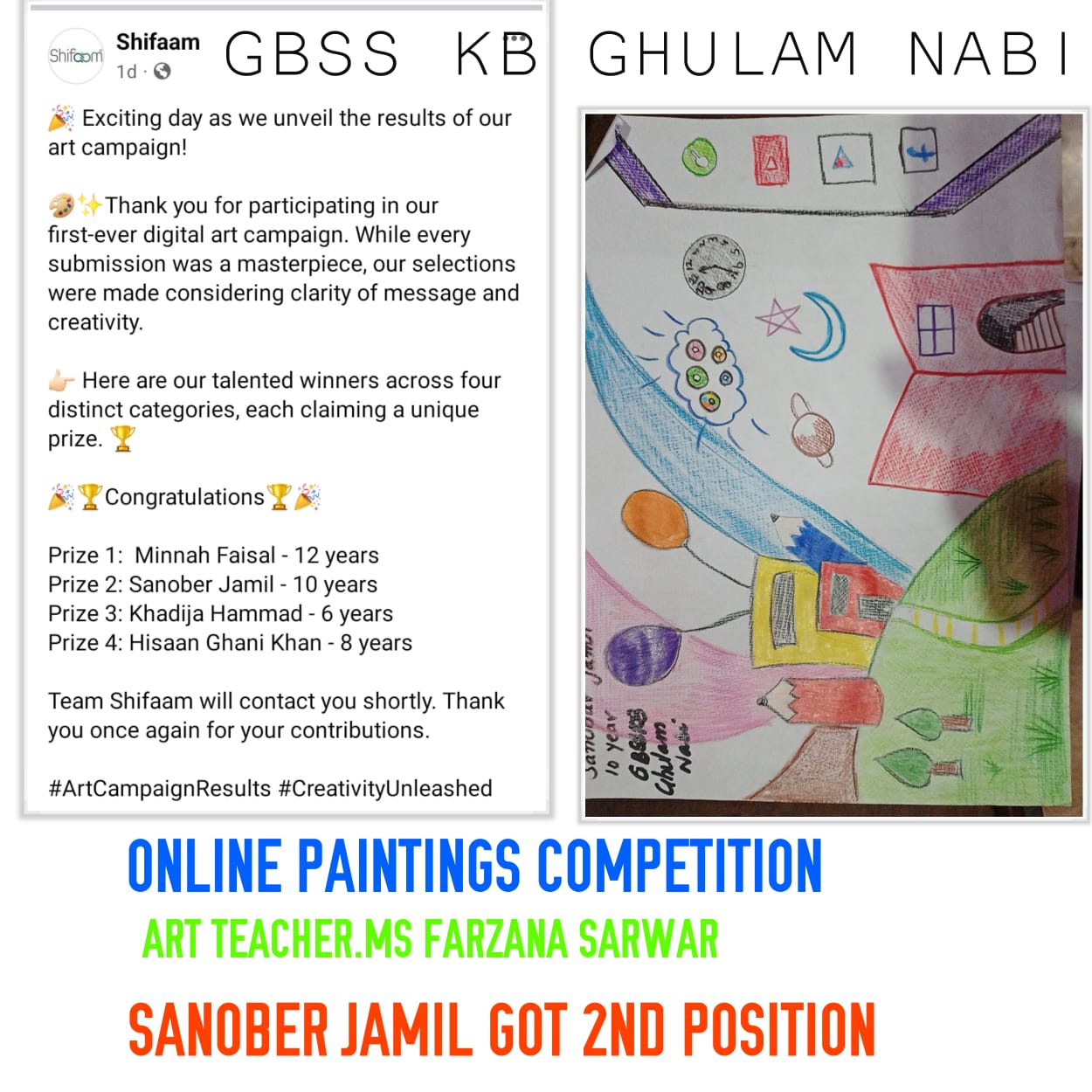 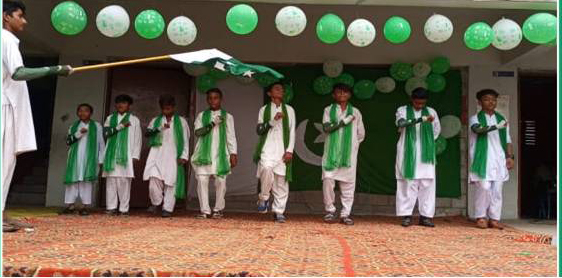 Independence Day 
23rd March
Defence Day
Millad Ud Nabi
Iqbal Day
Teacher Day
Culture Day
Children Day
Quiz Competition
Speech Competition
 Online Art Competition
World Peace Day
16th December Day
Quaid Day
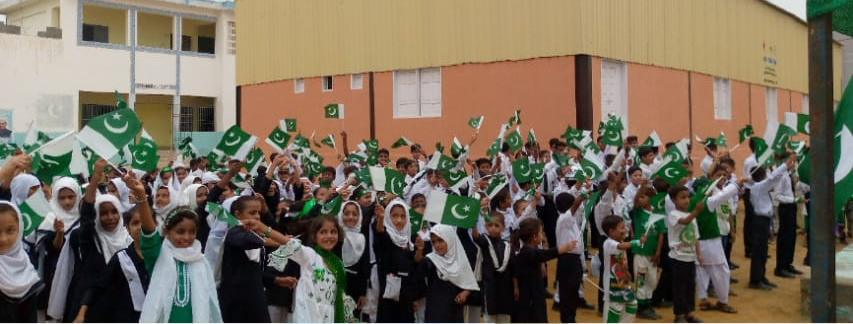 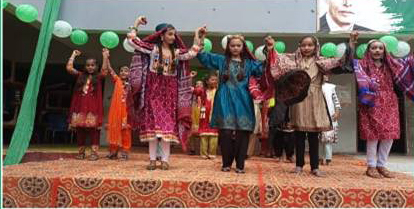 School Cluster Committee Meetings
* Plan Our CPD Activities. 
* Planned Activities.
* Implementation.
* Share Resources And Staff
* To Improve Education.
* Identify Our Professional Development Goals.
* Utilize The Pedagogical Cycle.
* Session
* Workshops. & Seminars.
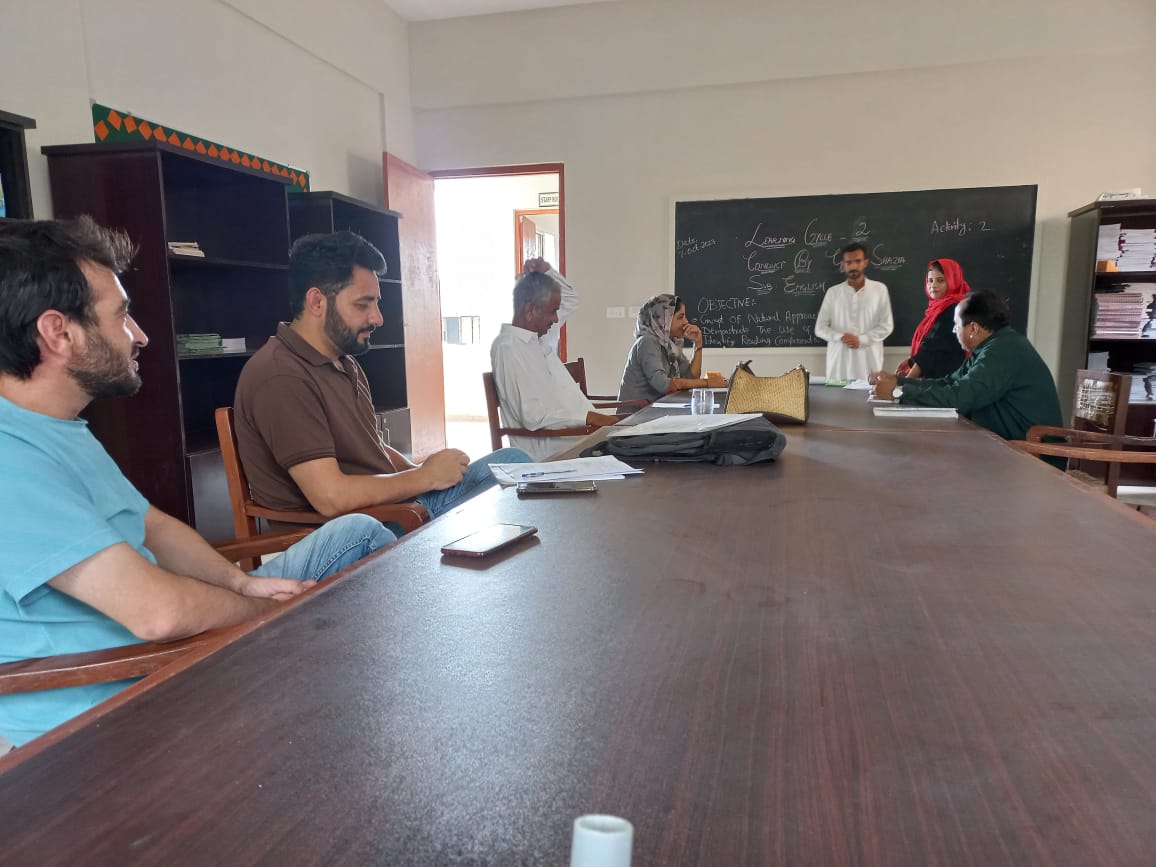 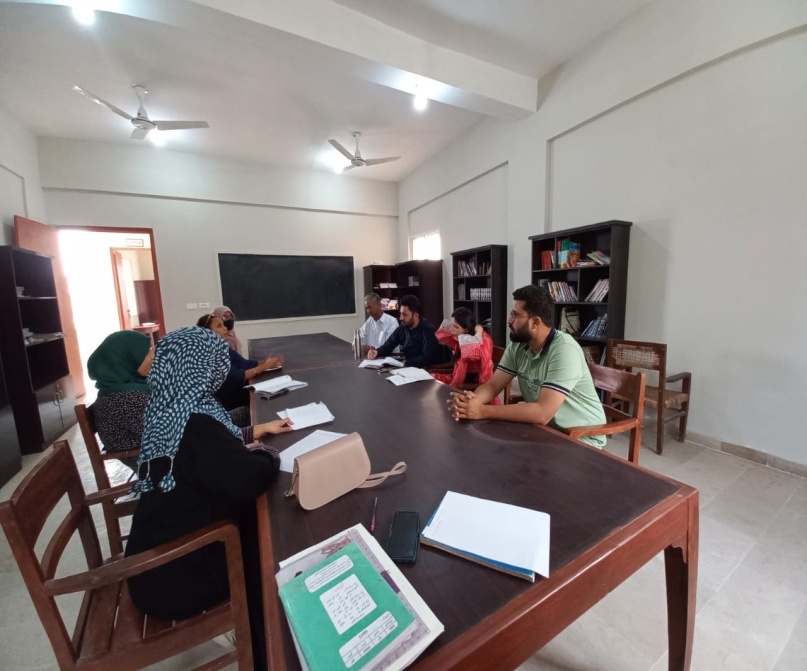 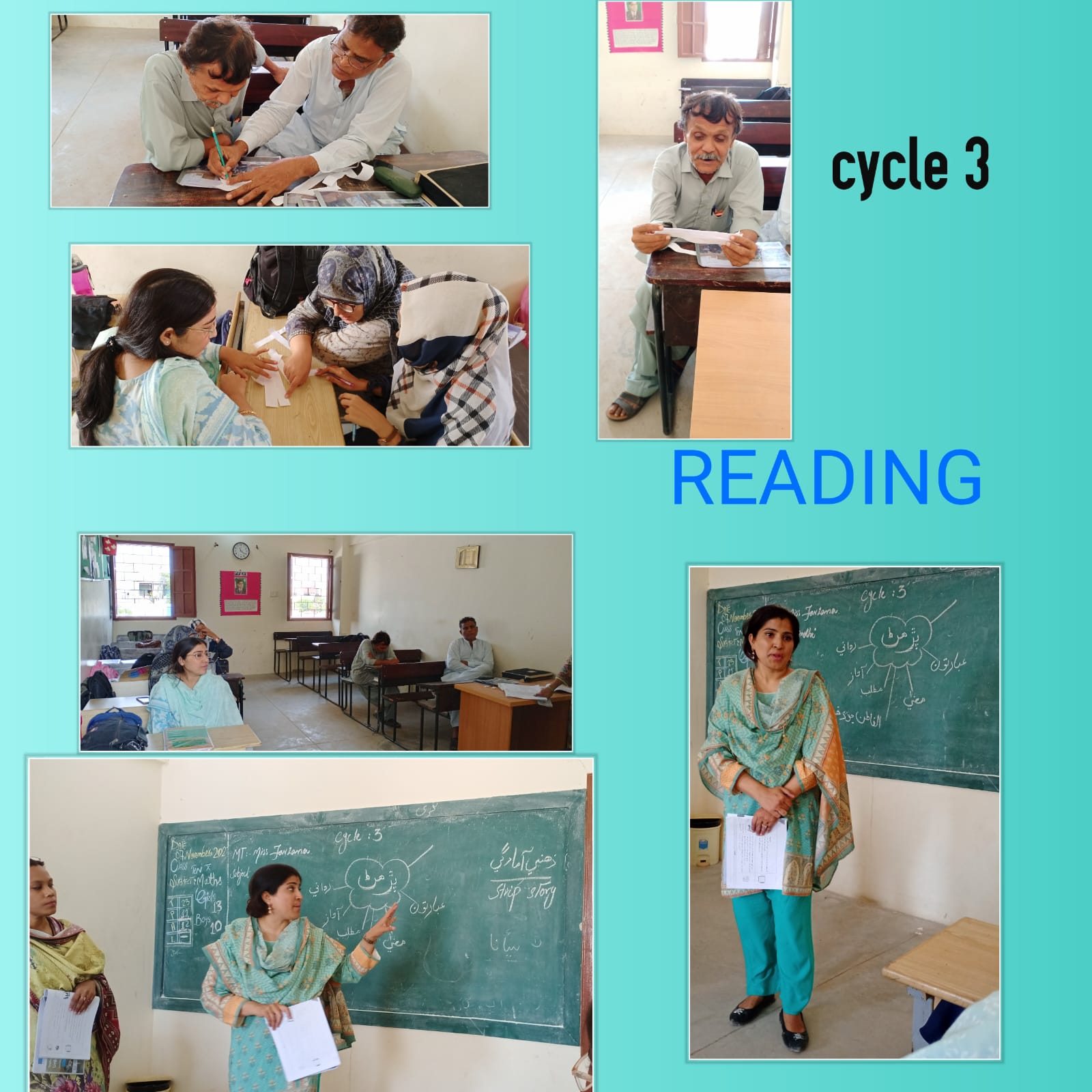 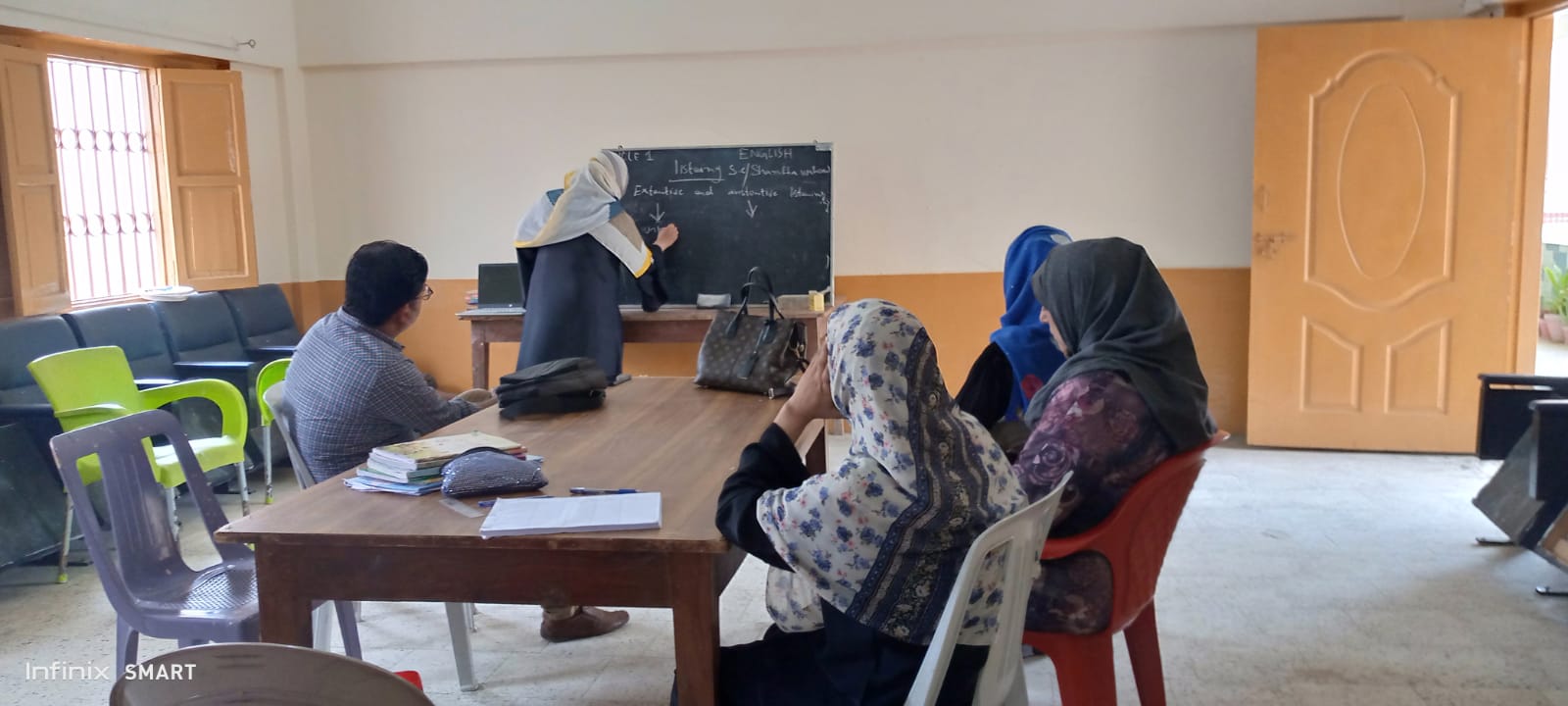 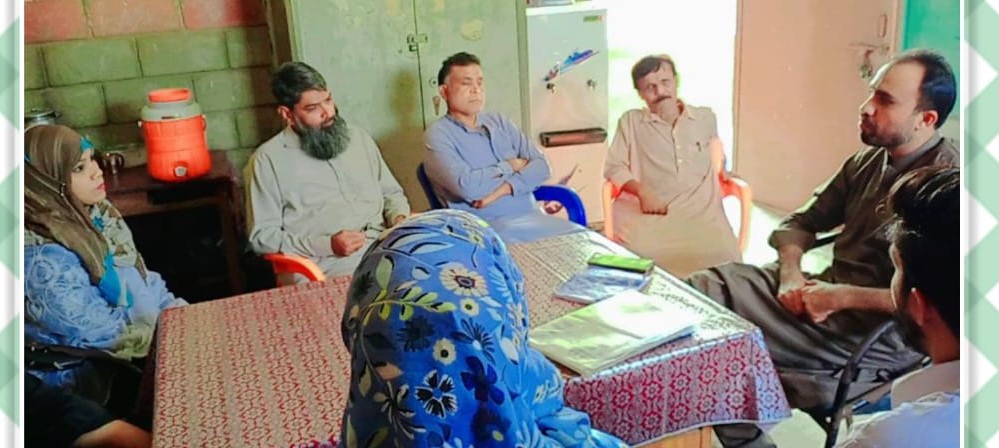 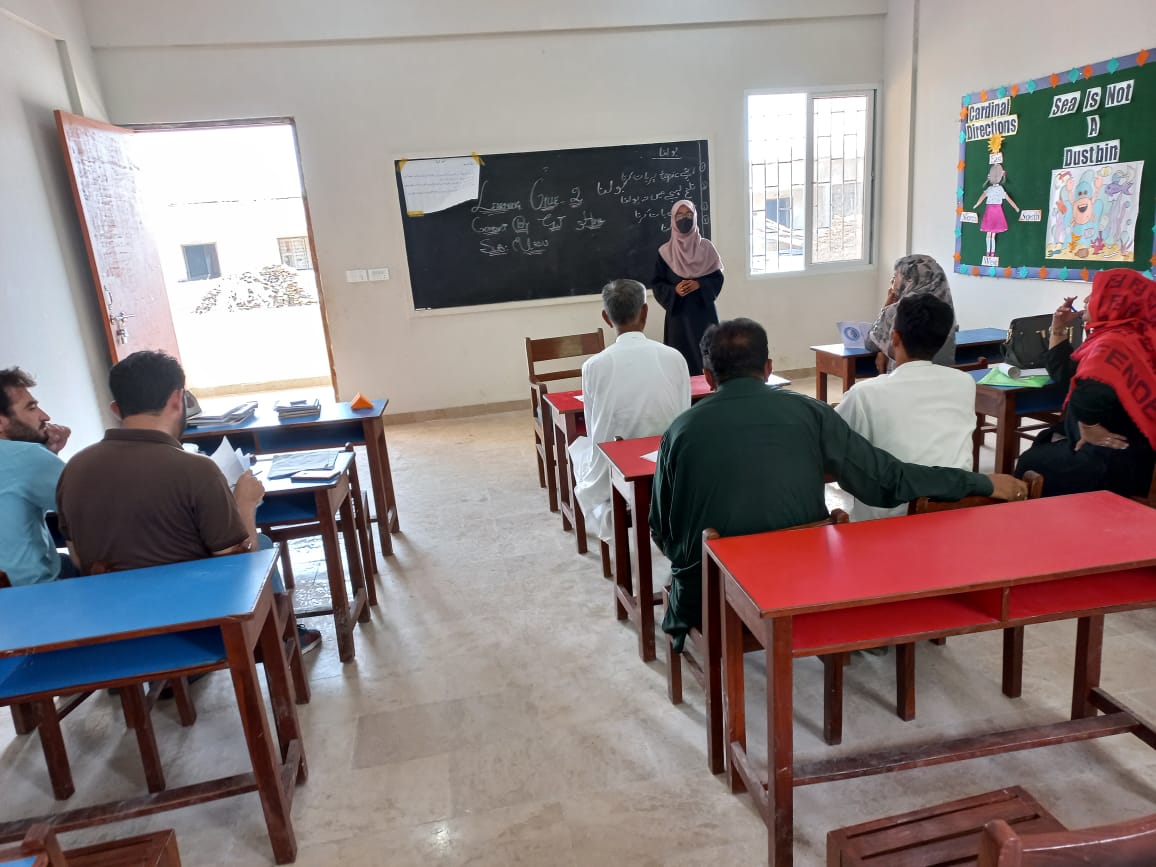 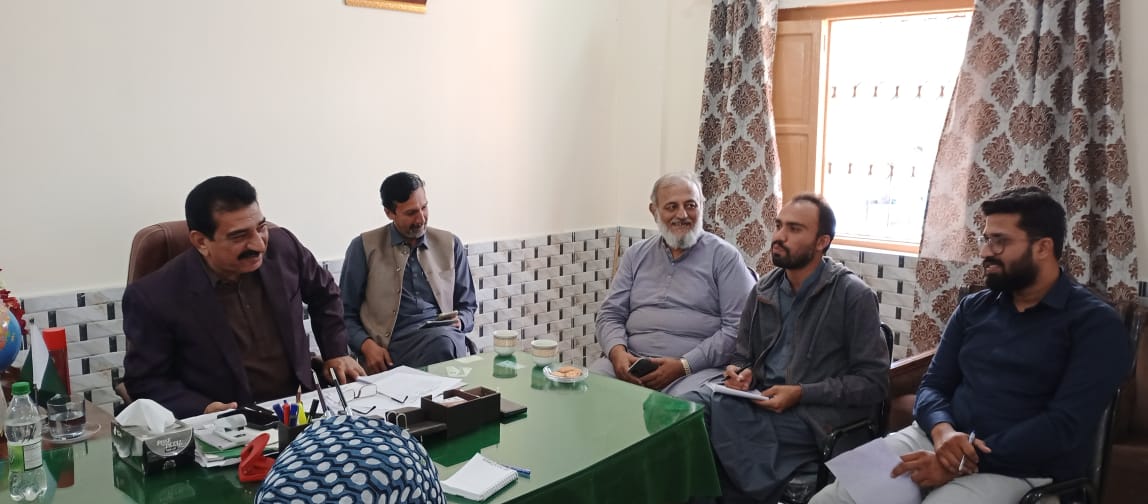 The Success Story Of Keamari Cluster
Activity Base Learning (Classroom Environment)
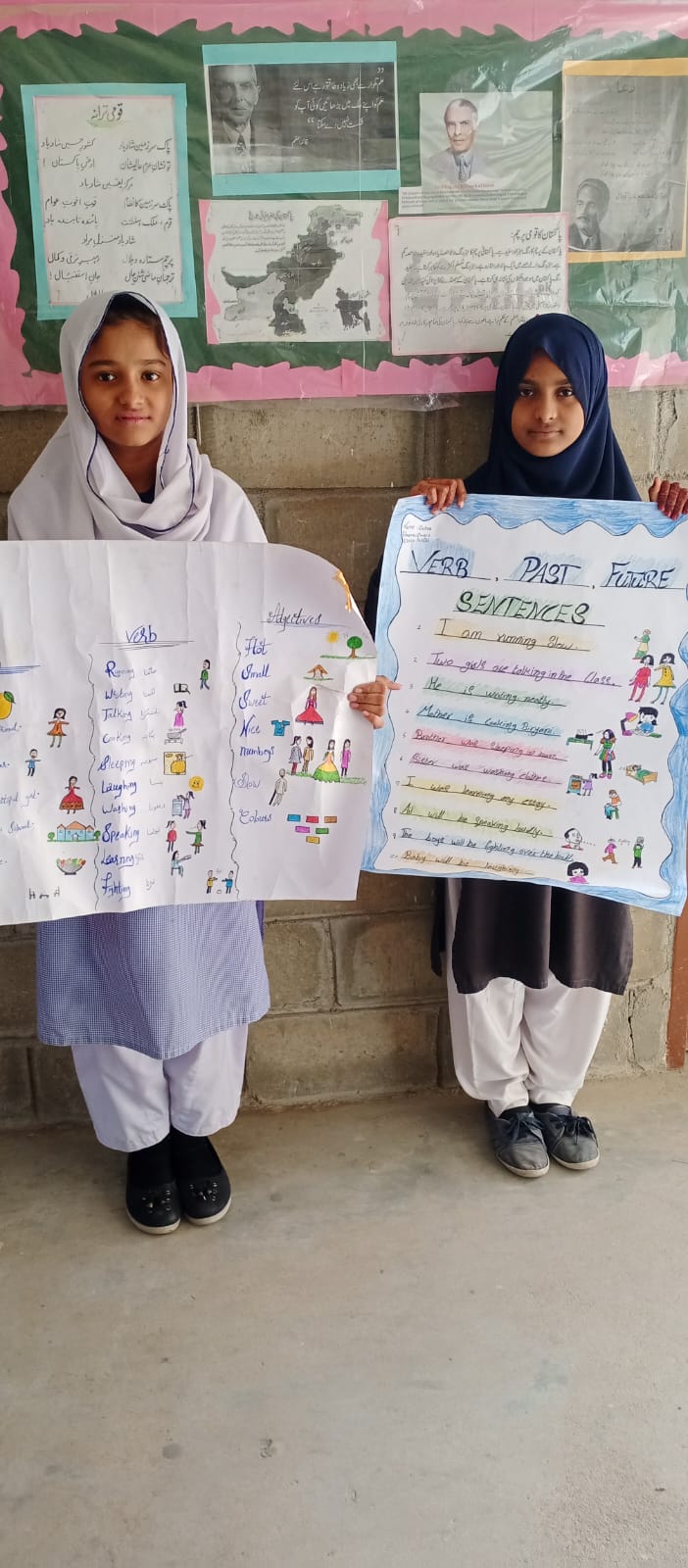 Visual Transformation of Learning Through Charts, Pictures, And Different Modole.
Students Participation.
Teacher Focus On Lecture Method.  
Supportive And Students-Friendly atmosphere.
Improvement in student outcomes.
Showcase of students achievements and project.
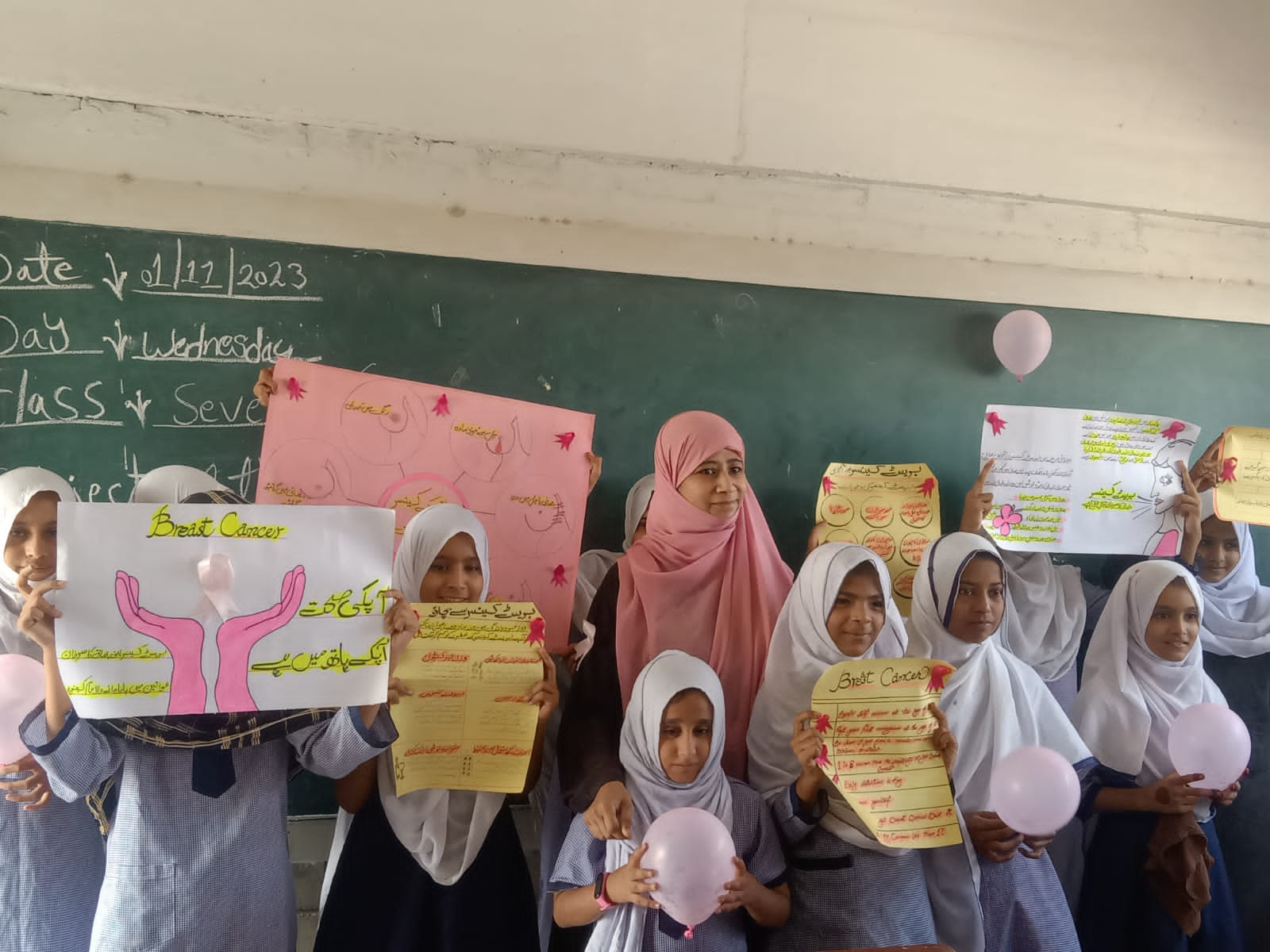 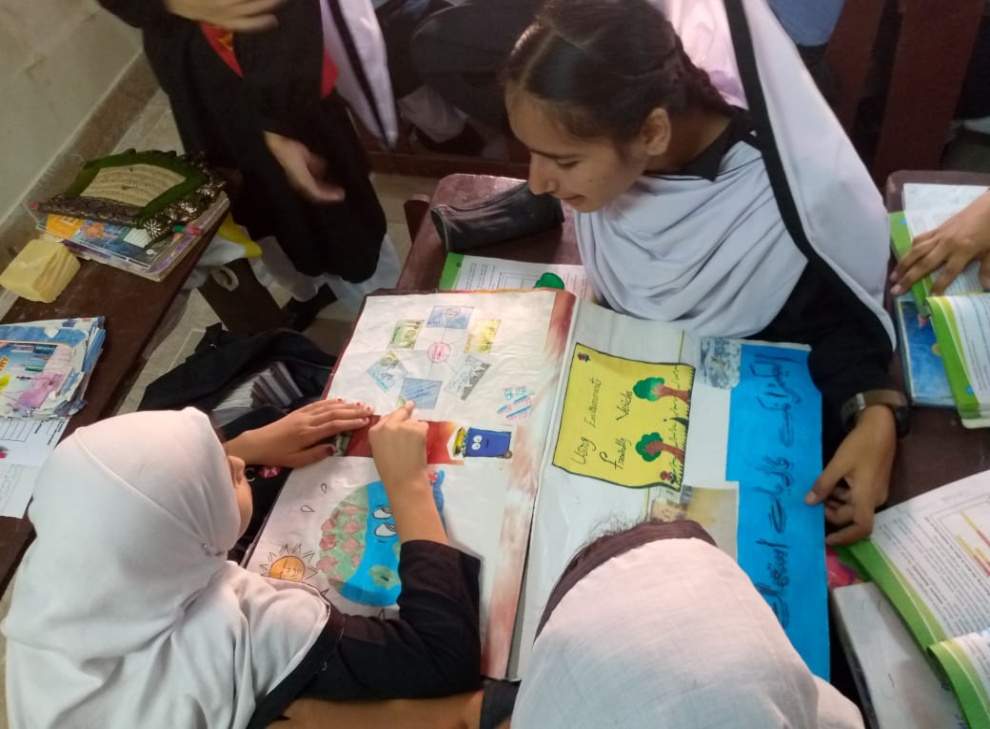 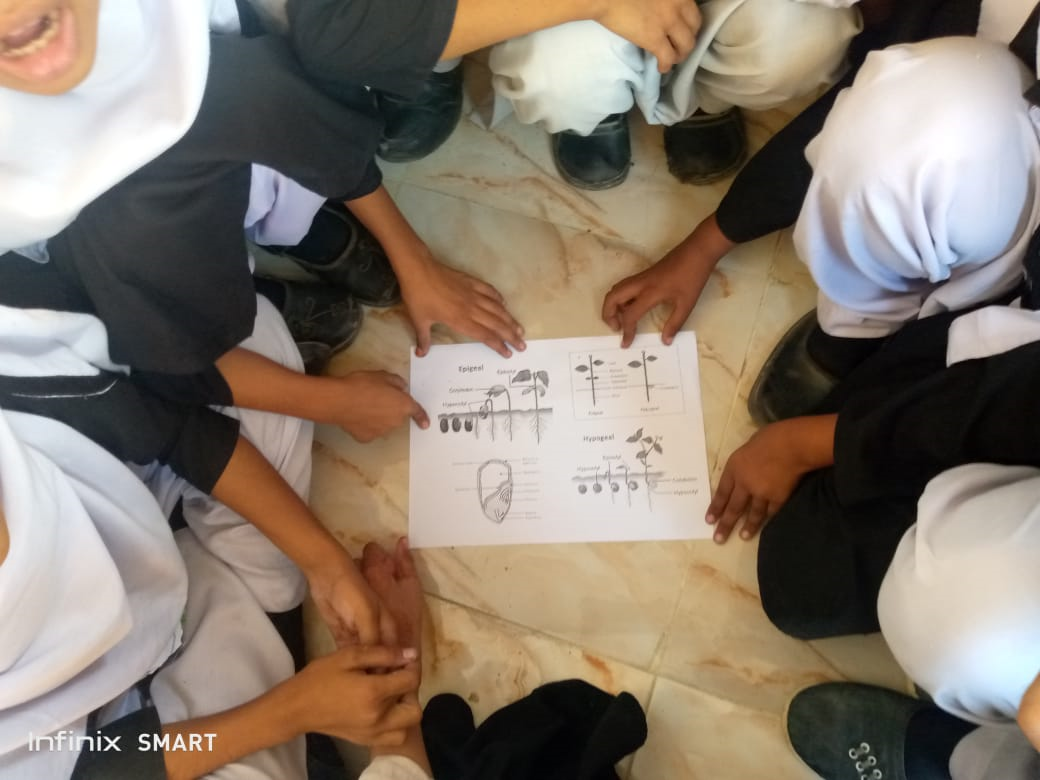 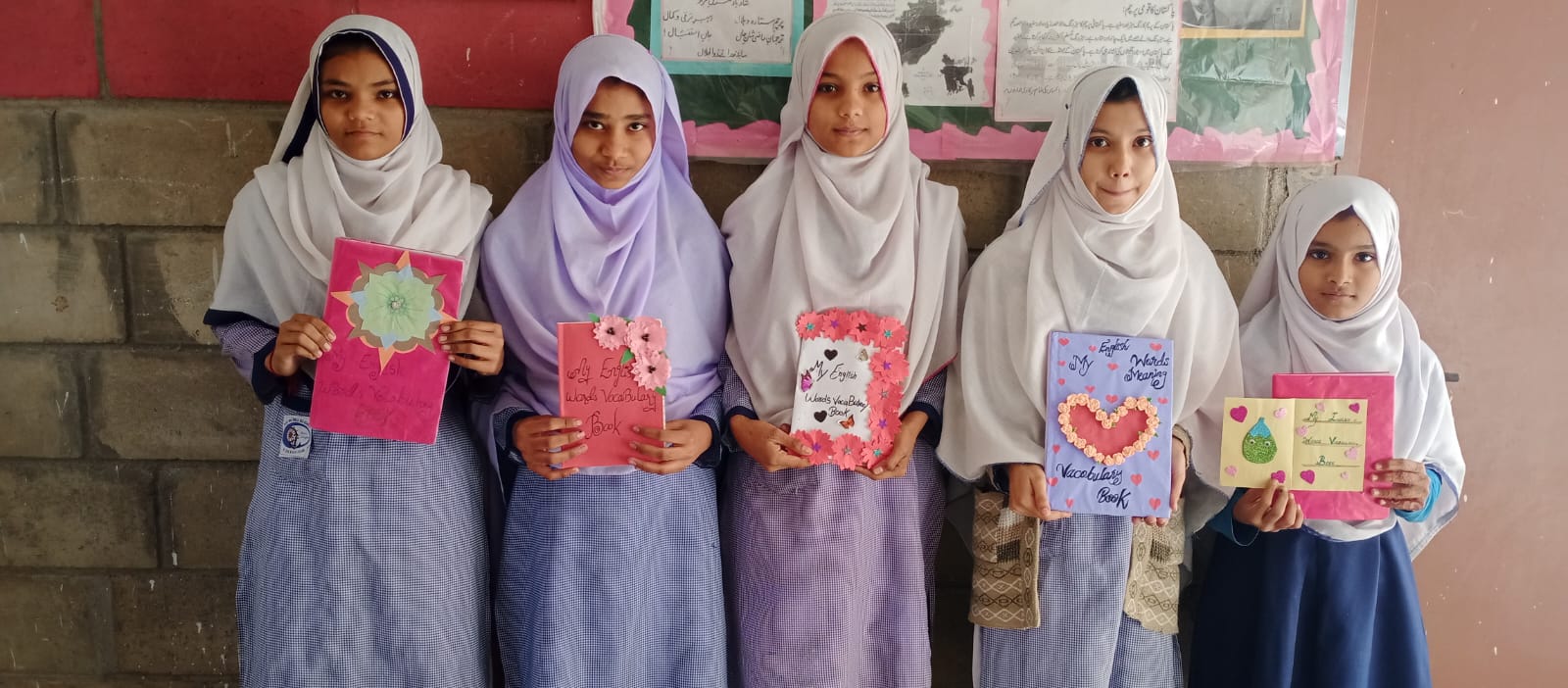 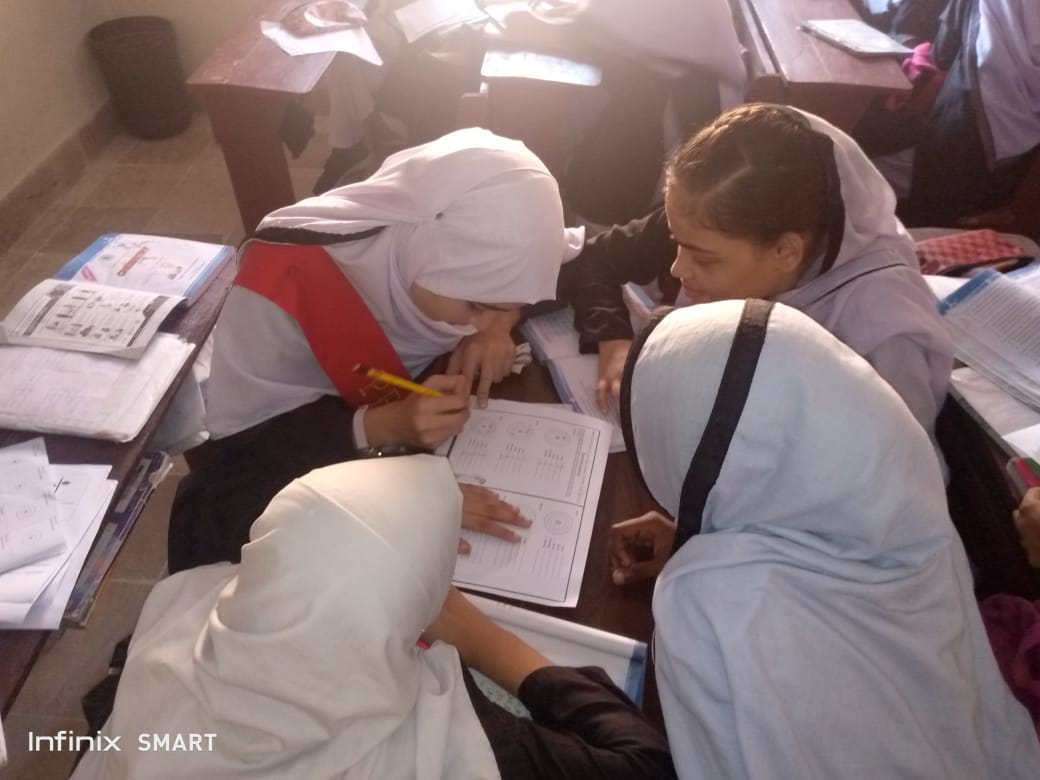 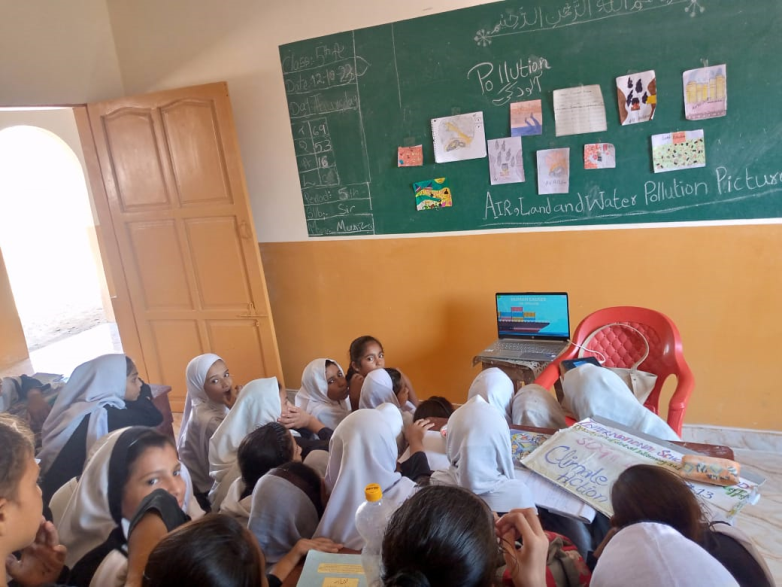 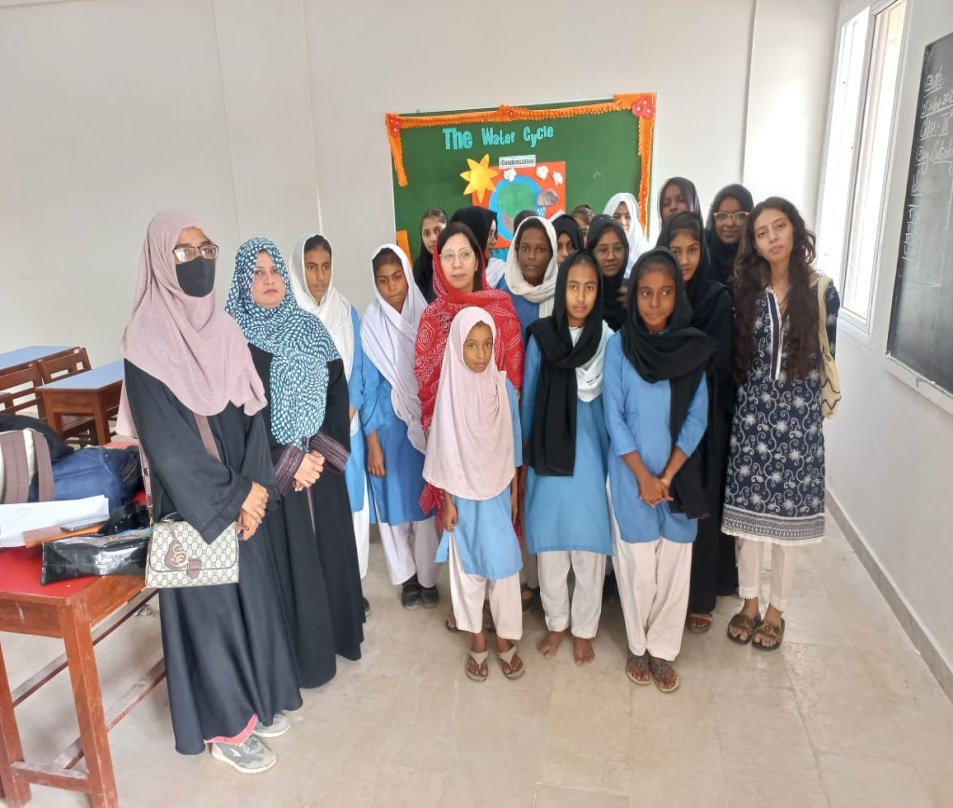 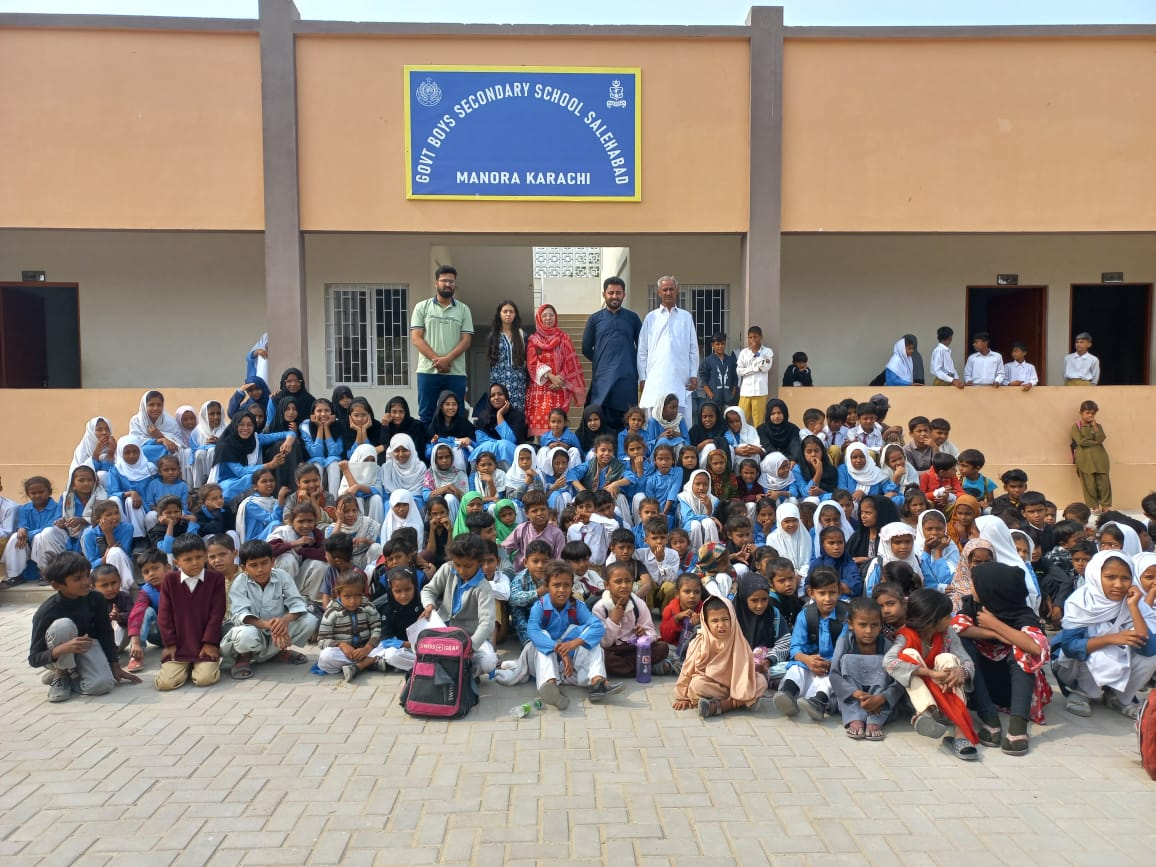 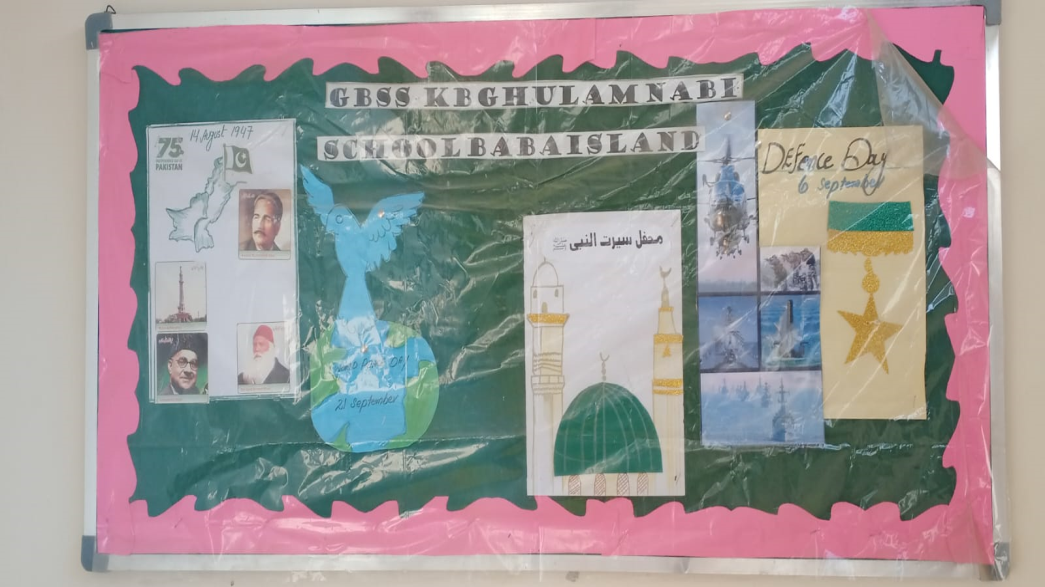 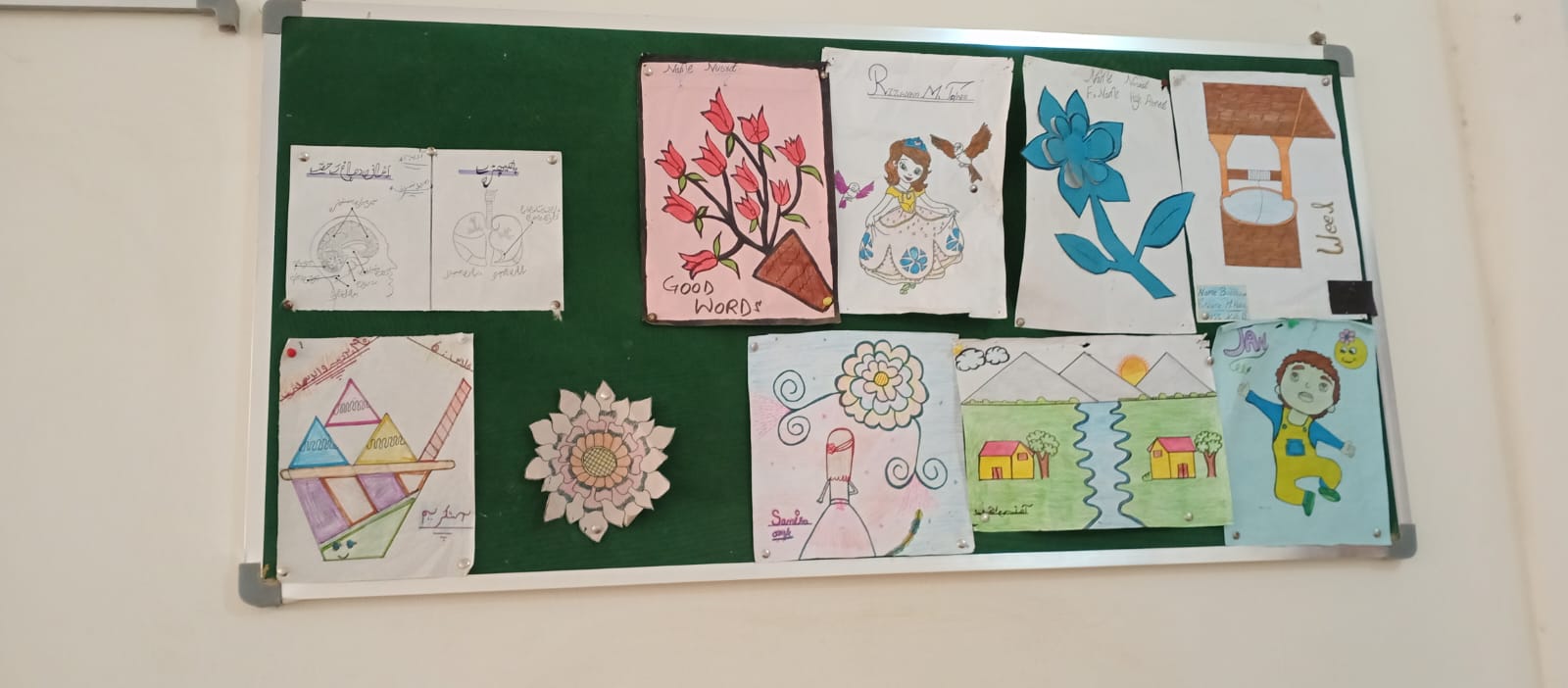 Students Corner Activities
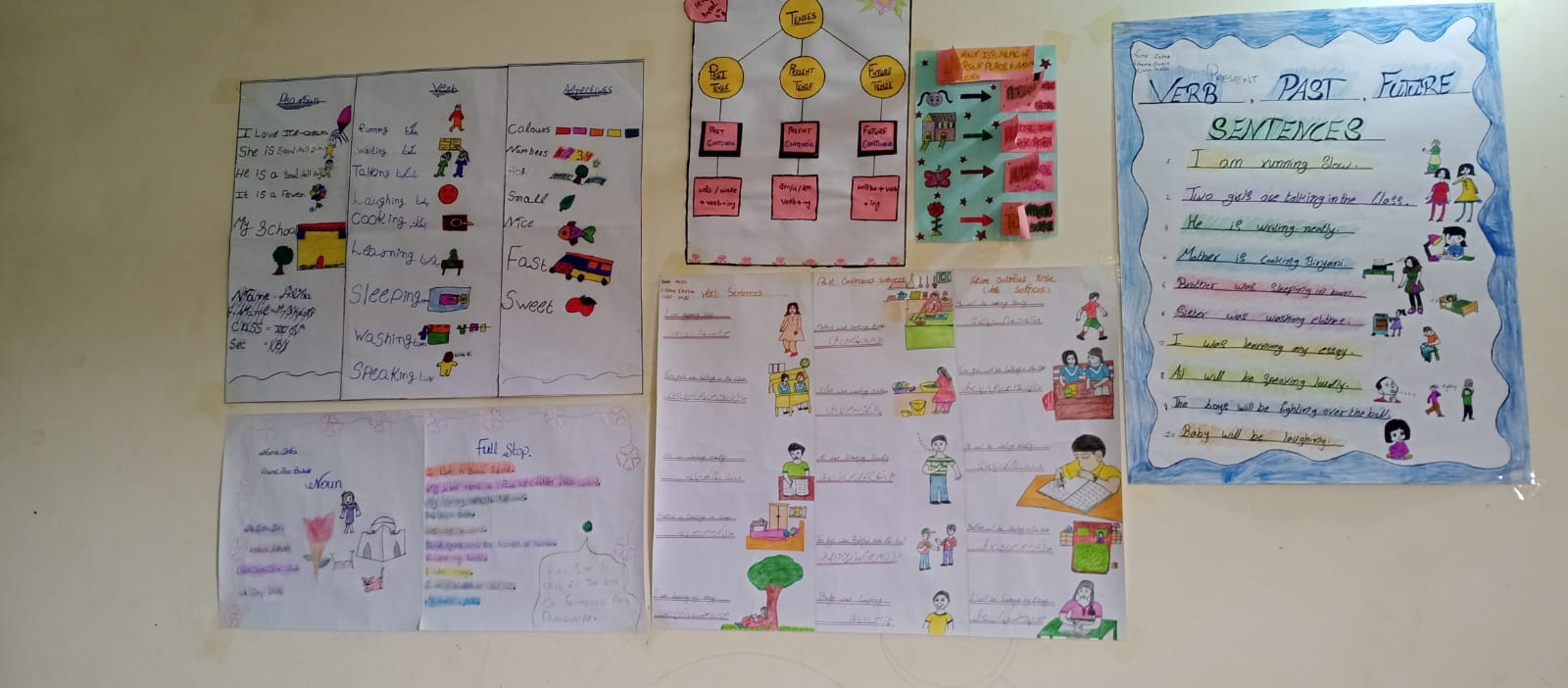 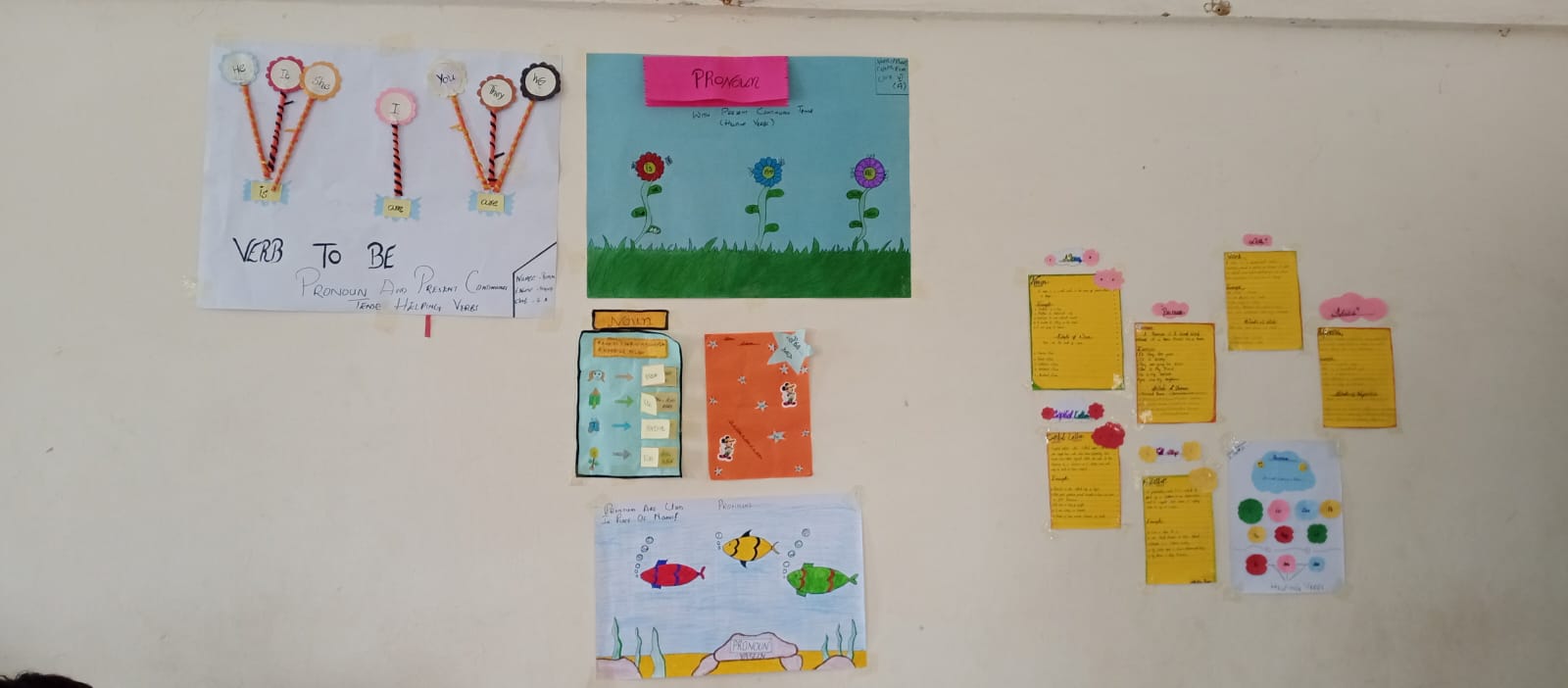 CHECK AND BALANCE
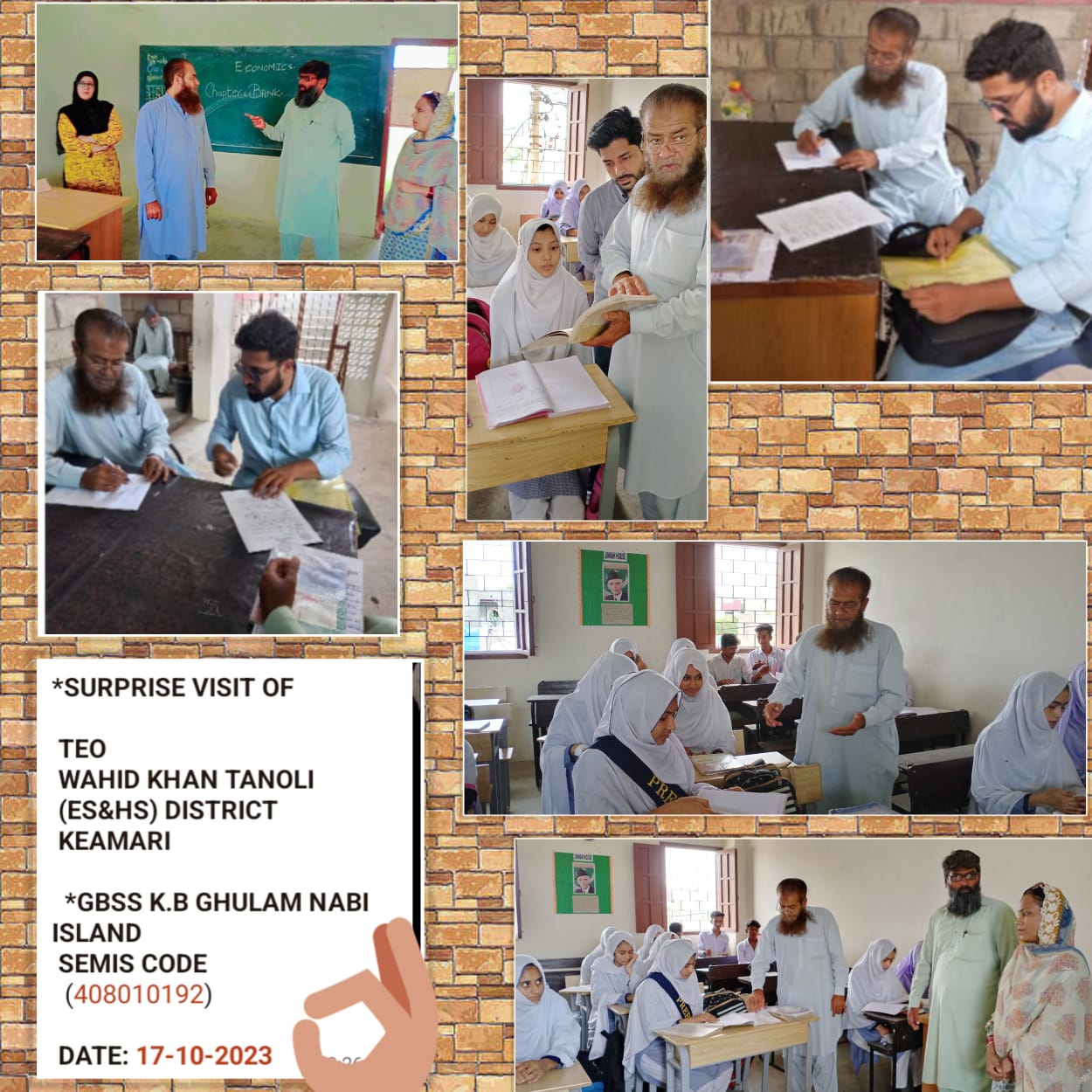 TEAM WORK MAKES A SUCCESS STORY
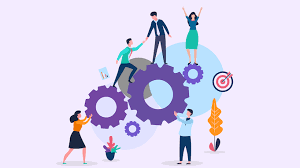 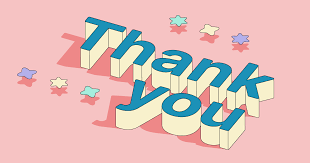